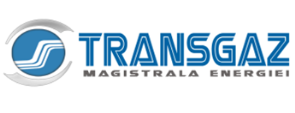 Informaţii privind venitul reglementat şi venitul reglementat corectat
a) Venitul reglementat și venitul total aprobate pentru perioada oct.2021-sept.2022








b) Modificările de la un an la altul ale veniturilor aprobate